Core Methods in Educational Data Mining
EDUC 6191Fall 2022
Questions about the HW?
Correlation Mining
The simplest form of relationship mining

What kinds of research questions is correlation mining suited for?
What is a post-hoc control, and why do we need it?
If you do five tests at α = 0.05, what is the probability that at least one is FP?

If you do 100 tests?

If you do 1000 tests?
What is a post-hoc control, and why do we need it?
If you do five tests at α = 0.05, what is the probability that at least one is FP?
(1-0.05)^5 = 1-0.77 = 22.6%
If you do 100 tests?
(1-0.05)^100 = 99.4%
If you do 1000 tests?
(1-0.05)^1000 = 0.99… with 23 9s.
Questions about FDR vs FWER?
FDR: expected proportion of Type I errors among all tests

FWER: probability of at least one Type I error among all tests

Why does this difference matter?
Questions about Bonferroni?
Questions about B&H?
Other FDR/FWER Questions?
Correlation Mining: A Worked Example
Slater et al. (2016)

We have a big dataset

We have a feature engineering process that makes a lot of variables

How do we figure out what is important?
Correlation Mining: A Worked Example
Semantic taggers

Demo: http://ucrel-api.lancaster.ac.uk/usas/tagger.html
Correlation Mining: A Worked Example
“Find the length of side AB of the acute triangle pictured below.”

“Alice has ten apples. She gives four to Bob. How many apples does Alice have left?”
Correlation Mining: A Worked Example
“Find the length of side AB of the acute triangle pictured below.”


“Alice has ten apples. She gives four to Bob. How many apples does Alice have left?”
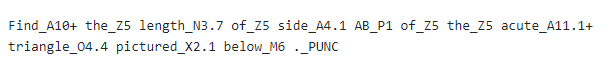 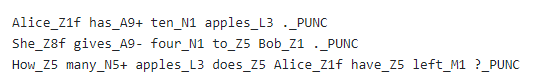 Correlation Mining: A Worked Example
We can look up each code (https://ucrel.lancs.ac.uk/usas/semtags_subcategories.txt)

In the data, each code is one column, consisting of a count from 0 to n

We correlate this column against each affect, averaged across all students who did the problem
Semantic Taggers Aren’t Perfect…
“Find the length of side AB of the acute triangle pictured below.”


“Alice has ten apples. She gives four to Bob. How many apples does Alice have left?”
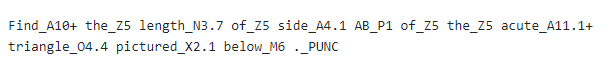 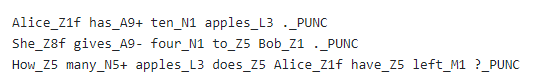 Semantic Taggers Aren’t Perfect…
“Randy is late for work. He works 50 miles away, and his car travels at 65mph. If he leaves at 9:10am and needs to be at work by 9:30am, how late will Randy be?”
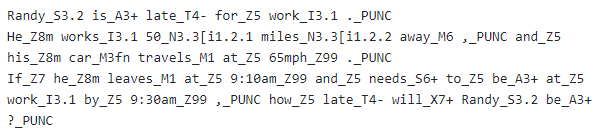 Correlation Mining: A Worked Example
Wmatrix has 455 features.

We have 5 affective state labels + 1 measure of learning.

We performed 2,730 independent tests.

How many are Type I error at p = 0.05?
Correlation Mining: A Worked Example
Does significance matter with this many tests?

If not, what else could we use to determine importance/meaning?
Correlation Mining: A Worked Example
What do these correlations mean?

How do we interpret them?

How do we know if they matter?
Final Project Questions?
Get in touch with Dr. Baker.

I am powerless to help you.

Good luck though!
Next Class – Reinforcement Learning
Thursday, December 15

Doroudi, S., Aleven, V., Brunskill, E., Kimball, S., Long, J. J., & Ludovise, S. (2018). Where's the Reward? A Review of Reinforcement Learning for Instructional Sequencing. In Workshops of the International Conference on Intelligent Tutoring Systems, p. 147.
Rafferty, A., Ying, H., & Williams, J. (2019). Statistical consequences of using multi-armed bandits to conduct adaptive educational experiments. Journal of Educational Data Mining, 11(1), 47-79.
Ju, S., Zhou, G., Barnes, T., & Chi, M. (2020). Pick the Moment: Identifying Critical Pedagogical Decisions Using Long-Short Term Rewards. Proceedings of the International Conference on Educational Data Mining.
Bassen, J., Balaji, B., Schaarschmidt, M., Thille, C., Painter, J., Zimmaro, D., ... & Mitchell, J. C. (2020, April). Reinforcement learning for the adaptive scheduling of educational activities. Proceedings of the 2020 CHI Conference on Human Factors in Computing Systems, pp 1-12.
The End